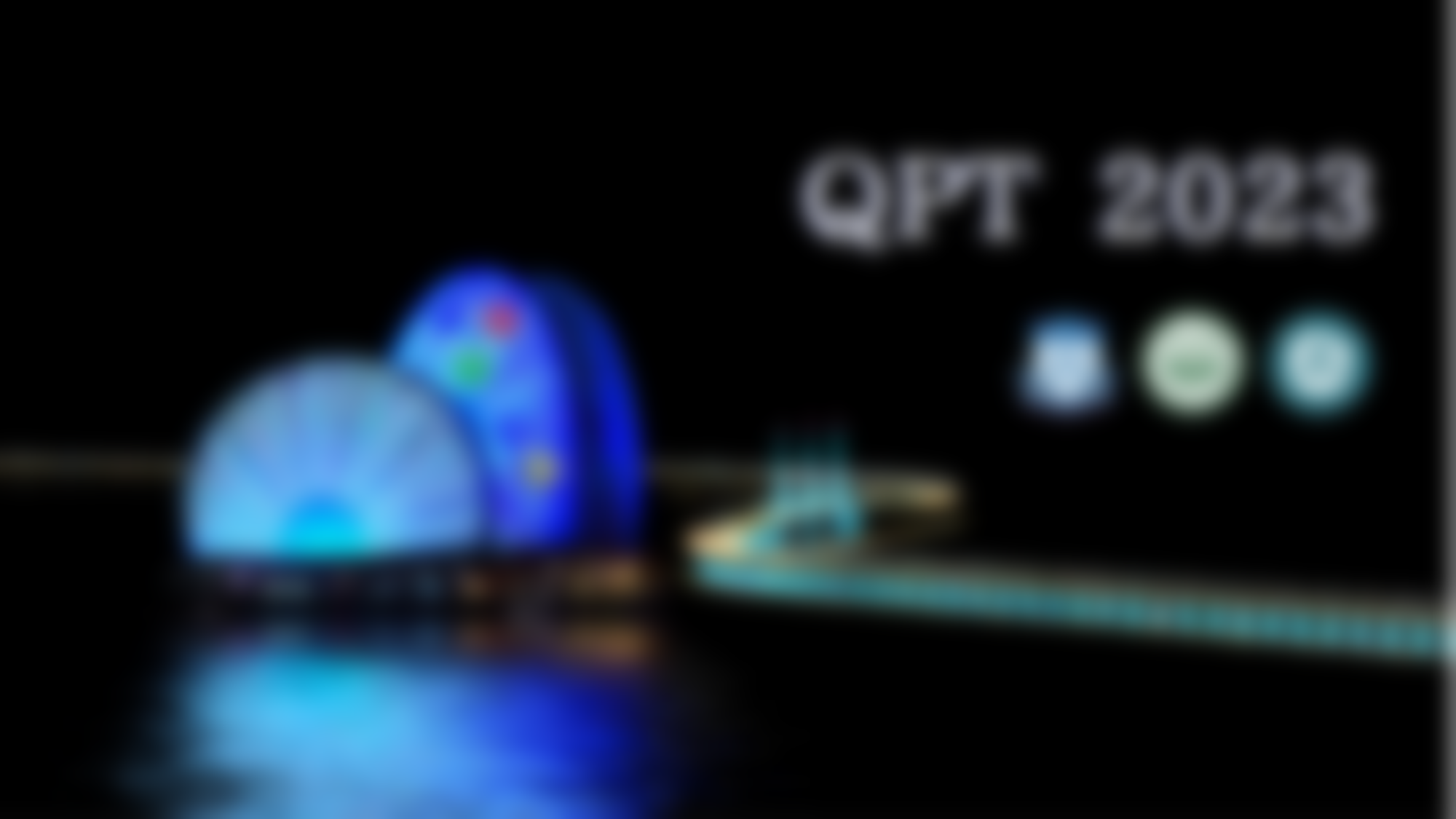 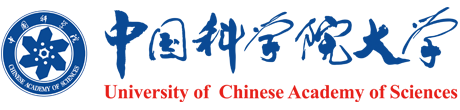 Spin alignment of vector mesons inducedby spin density fluctuation
Kun Xu
Kun Xu, Mei Huang, paper in preparation…

12/18/2023 @ Zhuhai
1
第十五届QCD相变与相对论重离子物理研讨会，2023/12/14-19
Relativistic Heavy Ion Collision
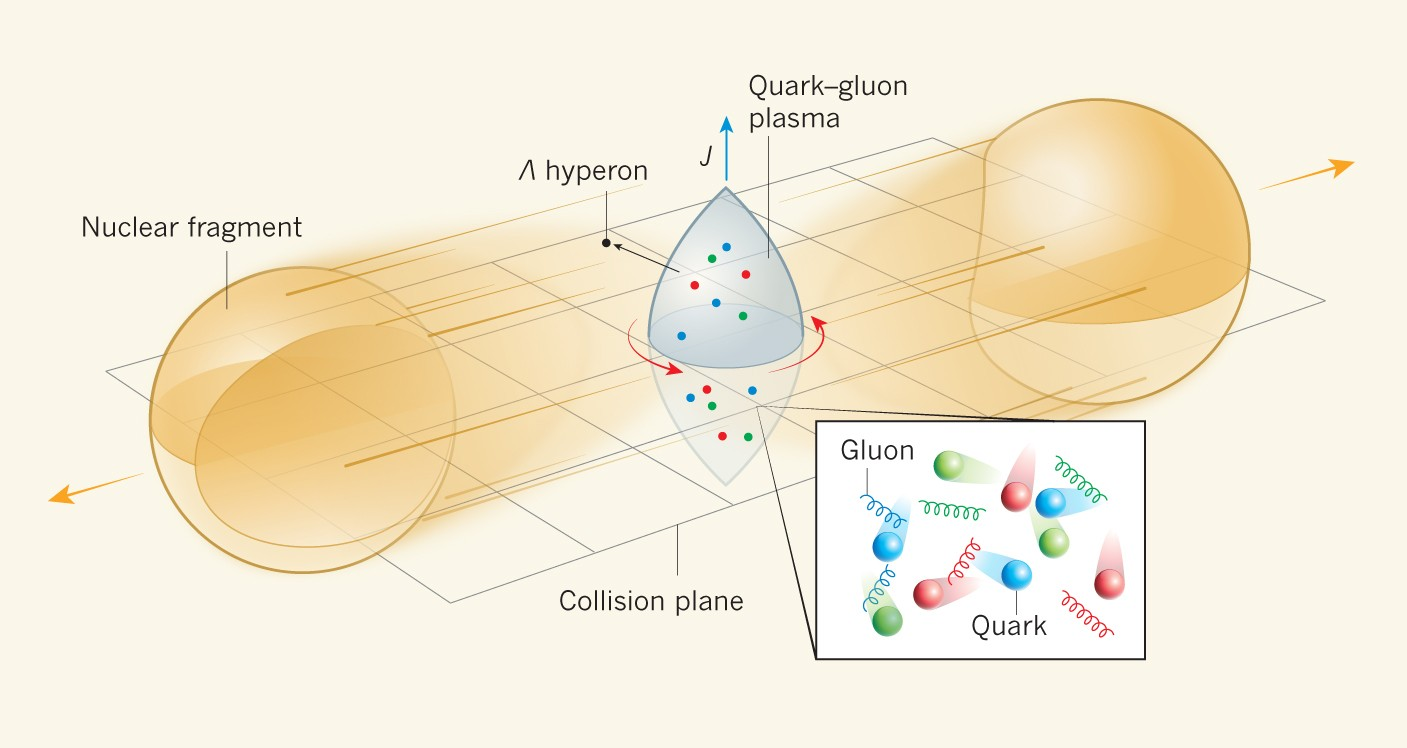 Non-central collision
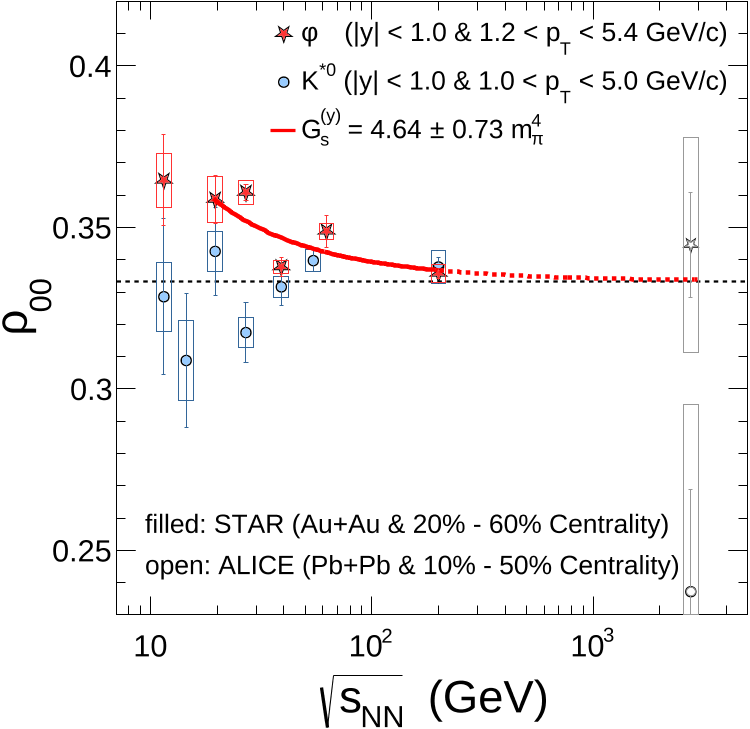 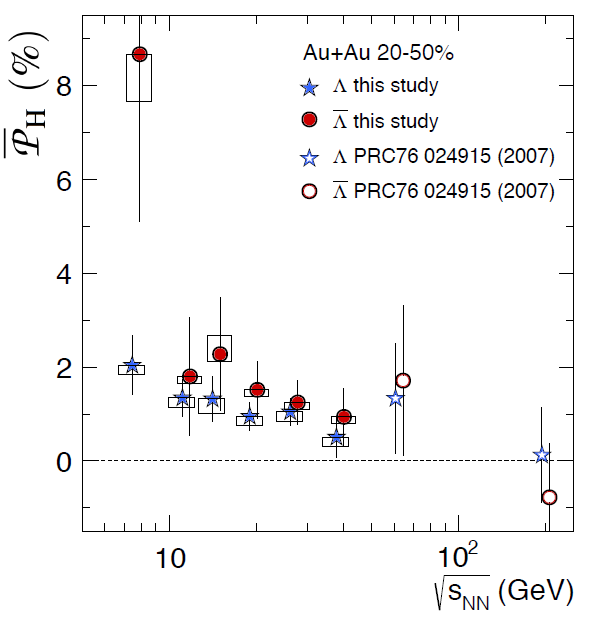  Spin polarization
Spin alignment 
of vector mesons
Spin polarization 
of Hyperon
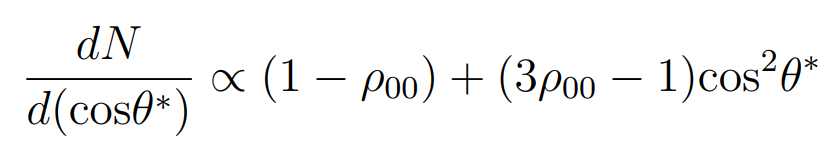 STAR. 
Nature 614 (2023) 7947, 244-248
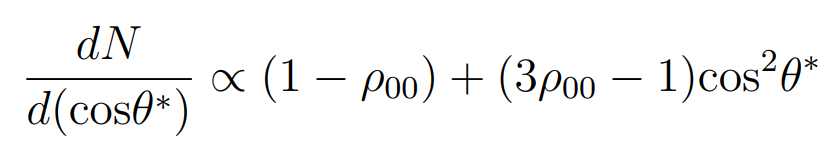 Rotation
Magnetic field
Nature 548, 62–65 (2017).
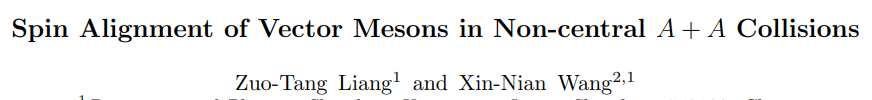 Phys.Lett.B 629 (2005) 20-26
Why spin alignment?
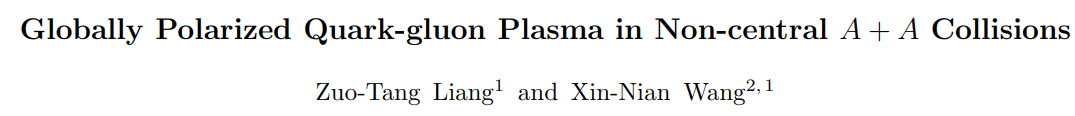 Phys.Rev.Lett. 94 (2005) 102301
2/13
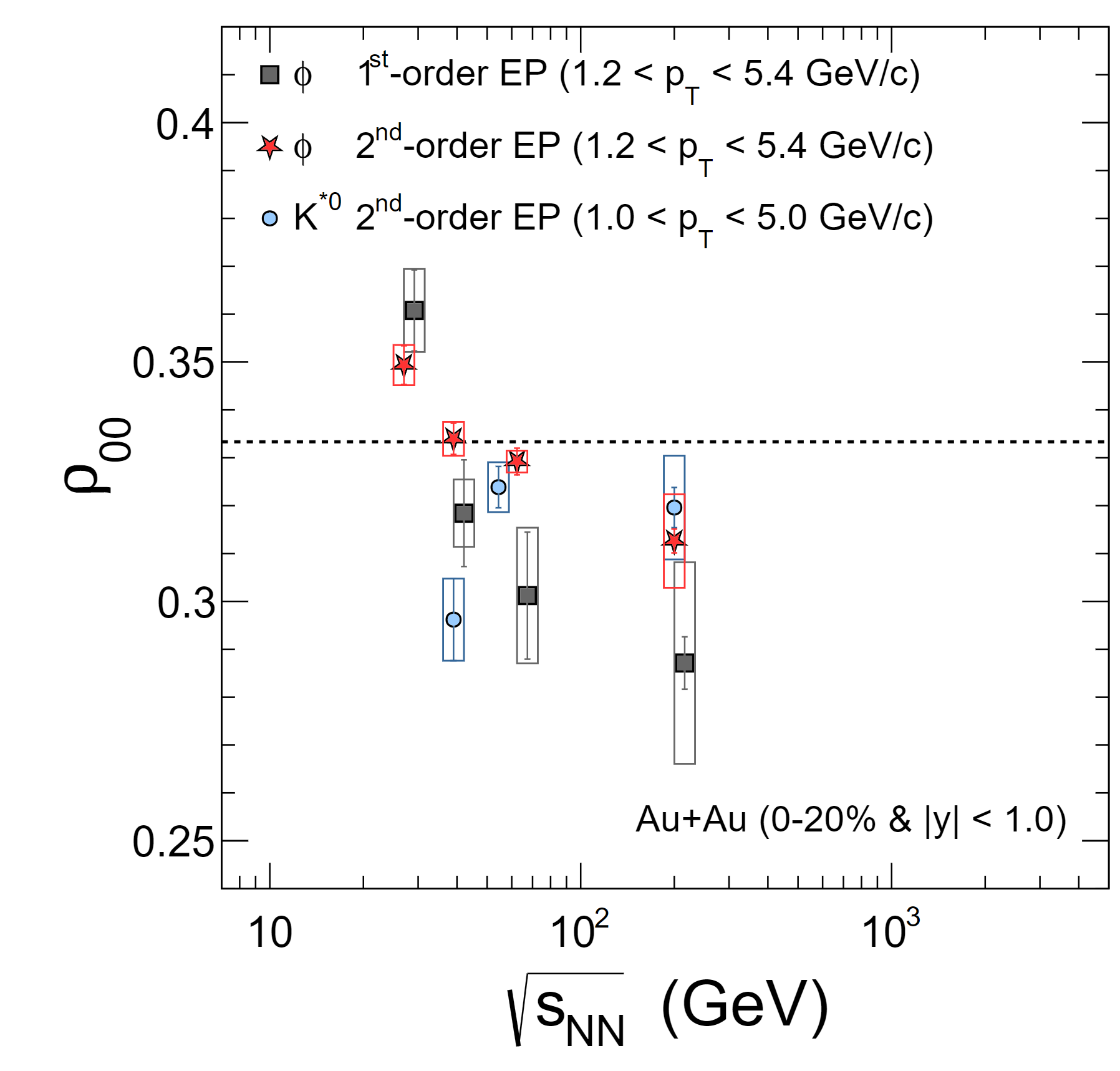 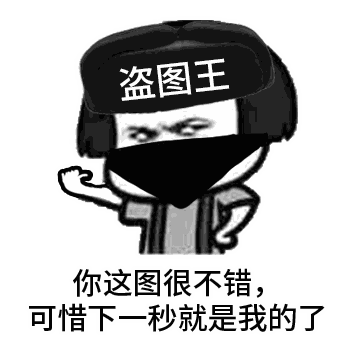 From Prof. Qun Wang’s Talk
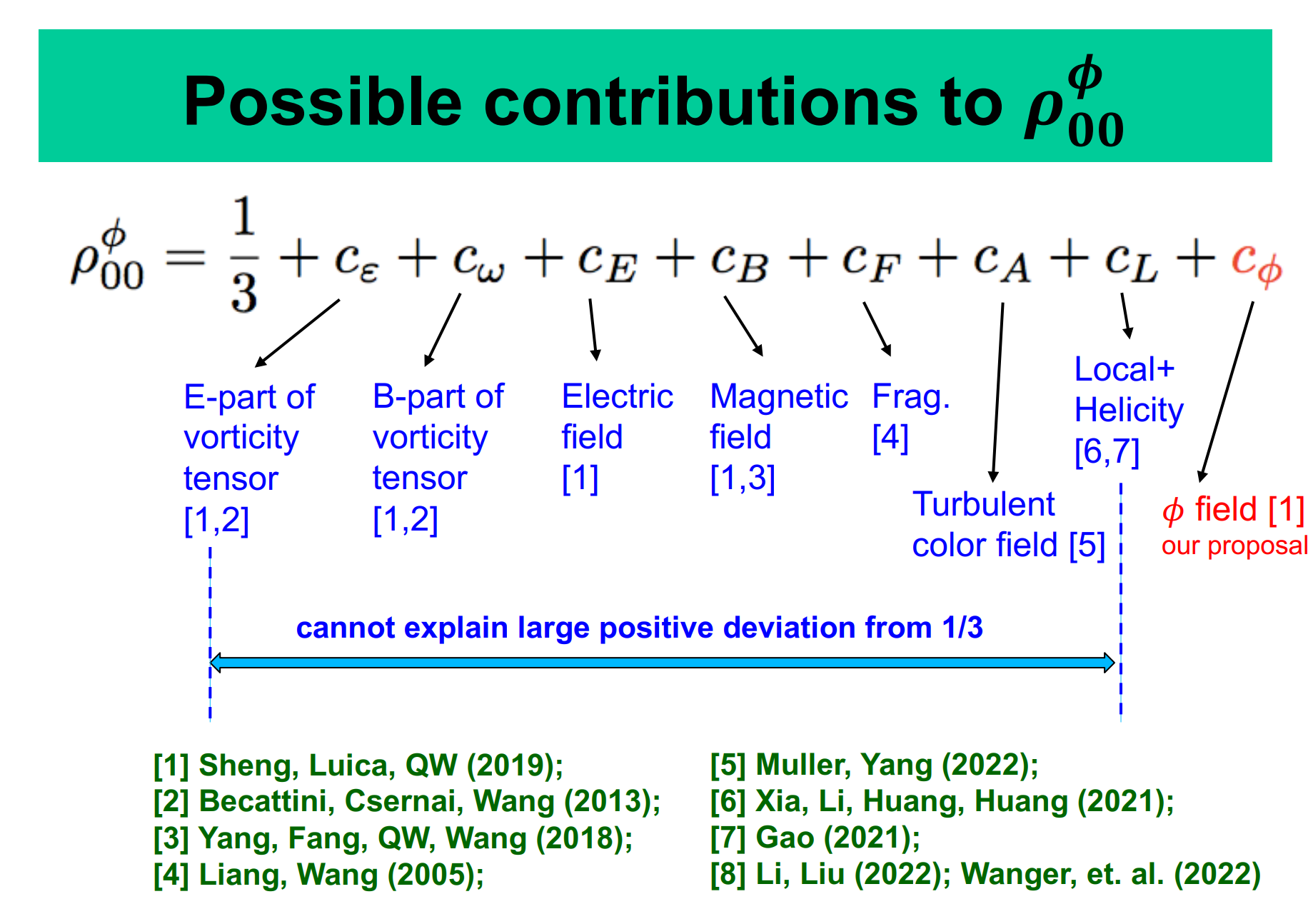 Most-central high energy collision: 
No Rotation, 
No Magnetic field, 
No net baryon number,
…
Why spin alignment???
3/13
Any other possible mechanism?
Without any environment conditions, such as, rotation or magnetic field or…
Only the nature of QCD? 


Spin density fluctuation
As a thermal  and quantum system
Mesons emitted from QGP locally


Effective Interactions of quarks, (NJL-type interaction)
scalar, vector, tensor, pseudo-s, axial-vector
scalar interaction: effective mass, chiral symmetry
pseudo-s: pseudo scalar meson, pion…
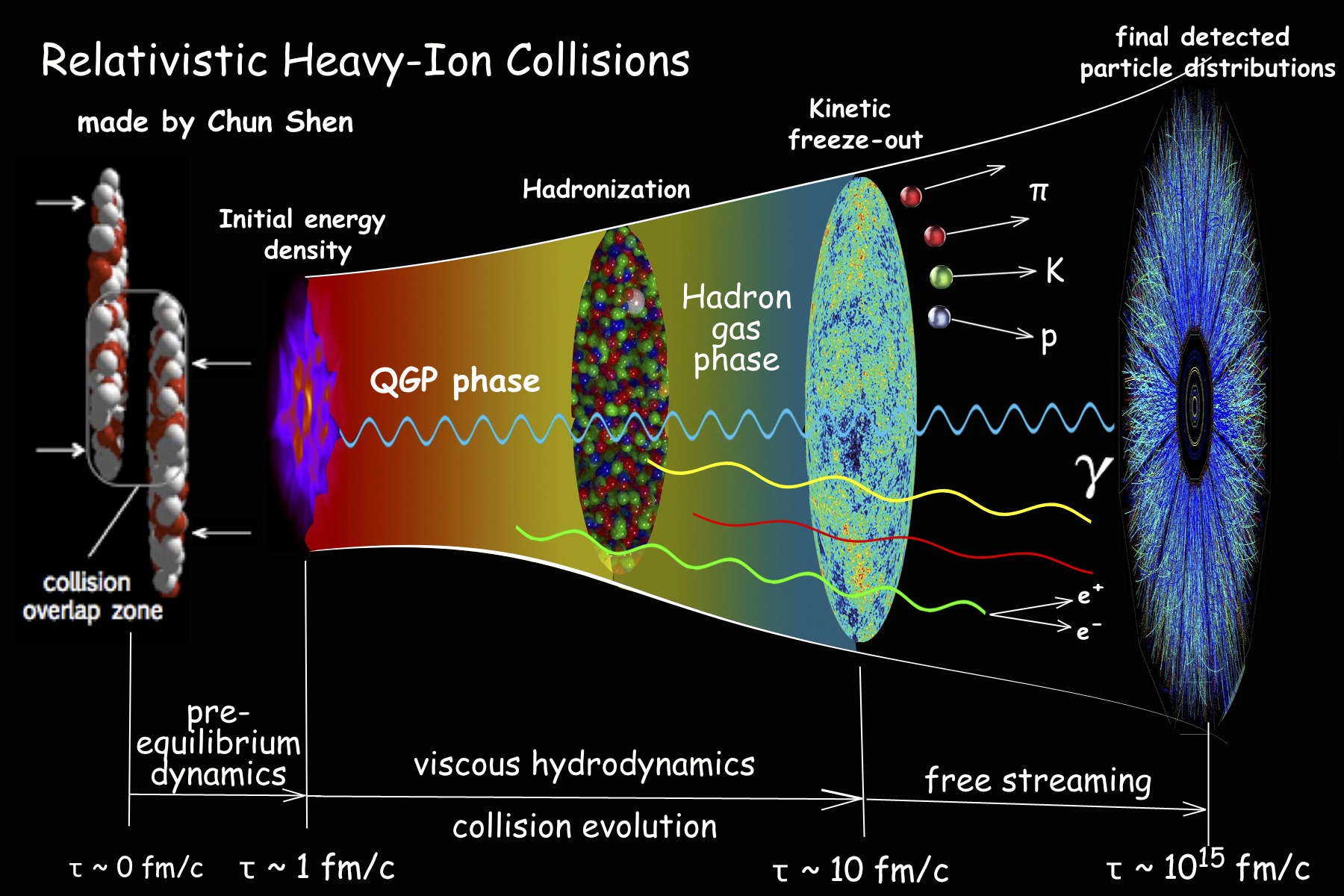 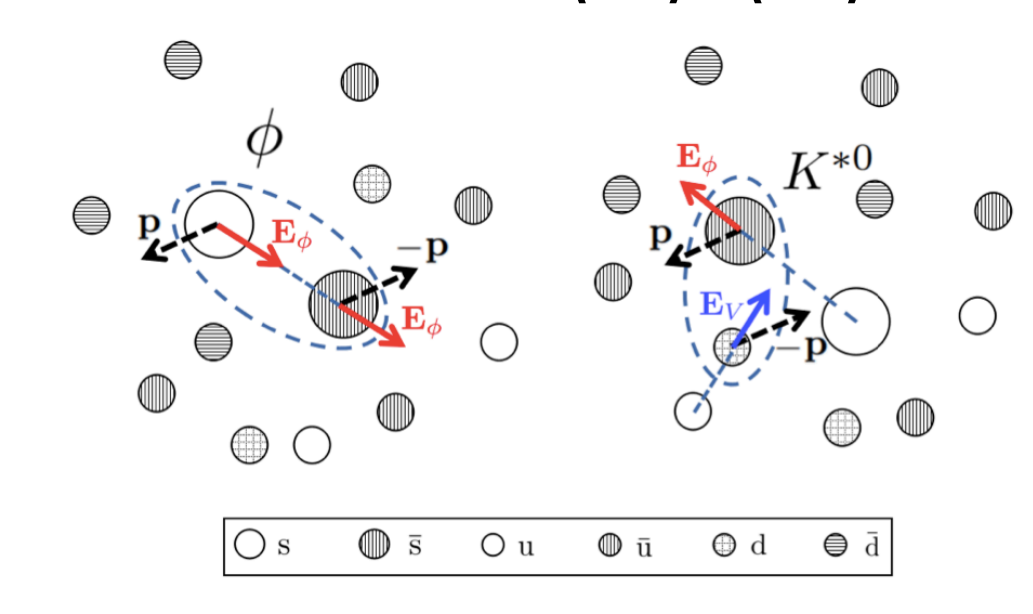 Spin alignment from the local polarization
4/13
5/13
Zero momentum:
Dispersion relation:
Quarks under SP background
Without  SP background
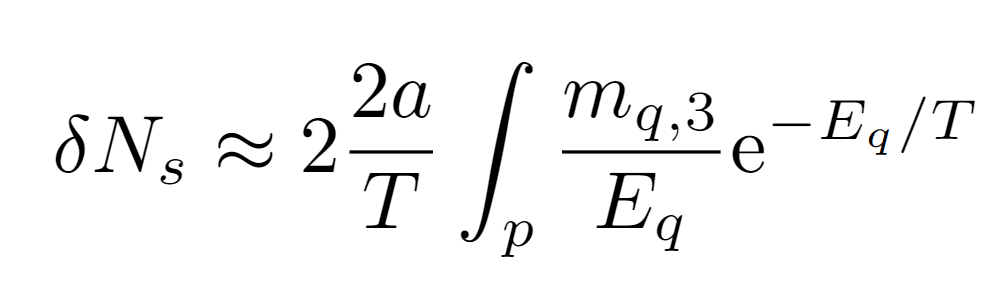 Number difference between spin-up and -down
With  SP background
Distribution function:
Mass splitting
6/13
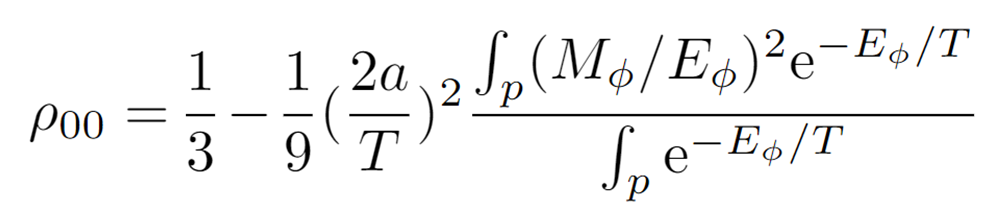 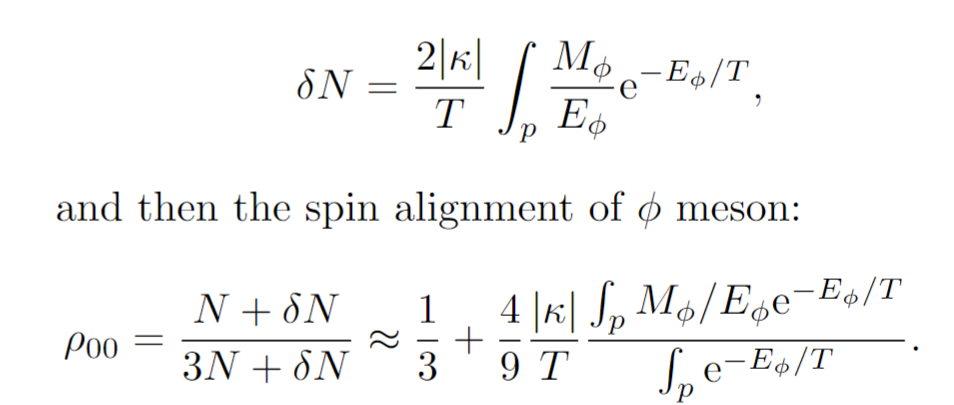 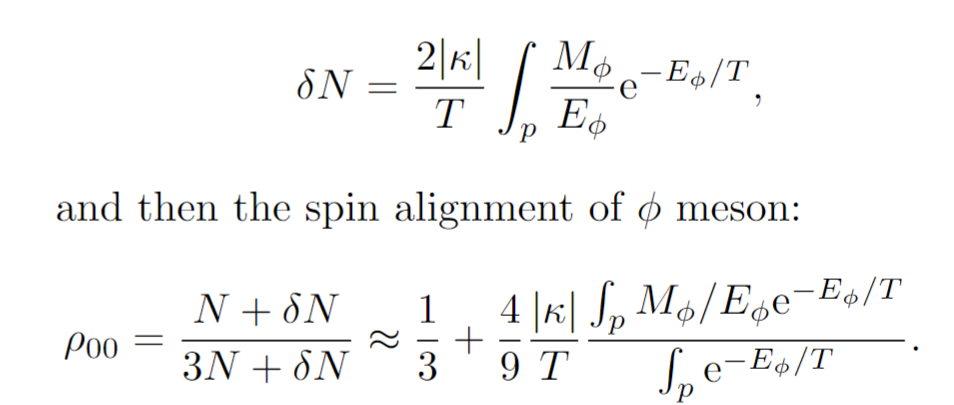 This conclusion does not depend on the sign of SP/MMP background
7/13
Lagrangian with scalar and tensor interaction:
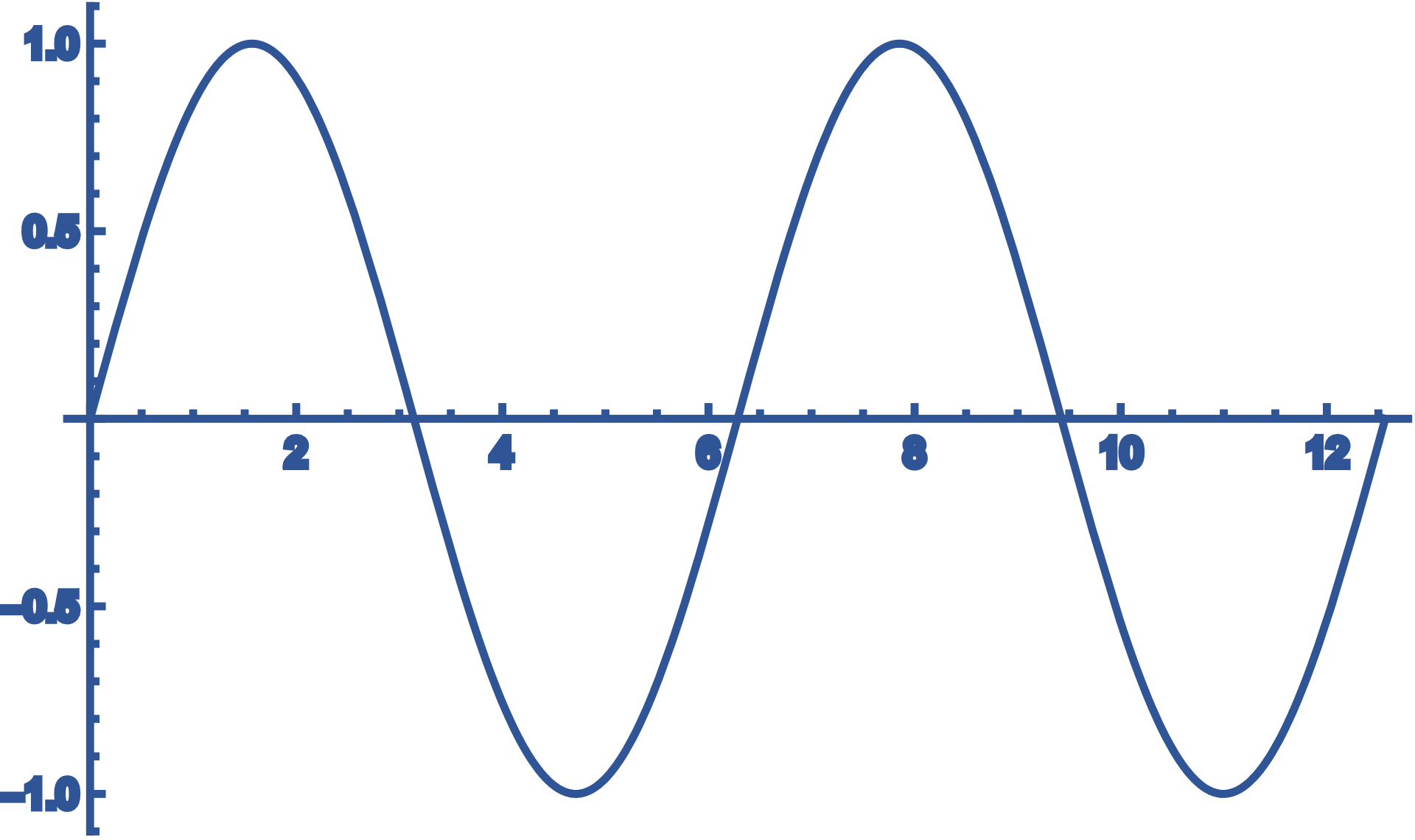 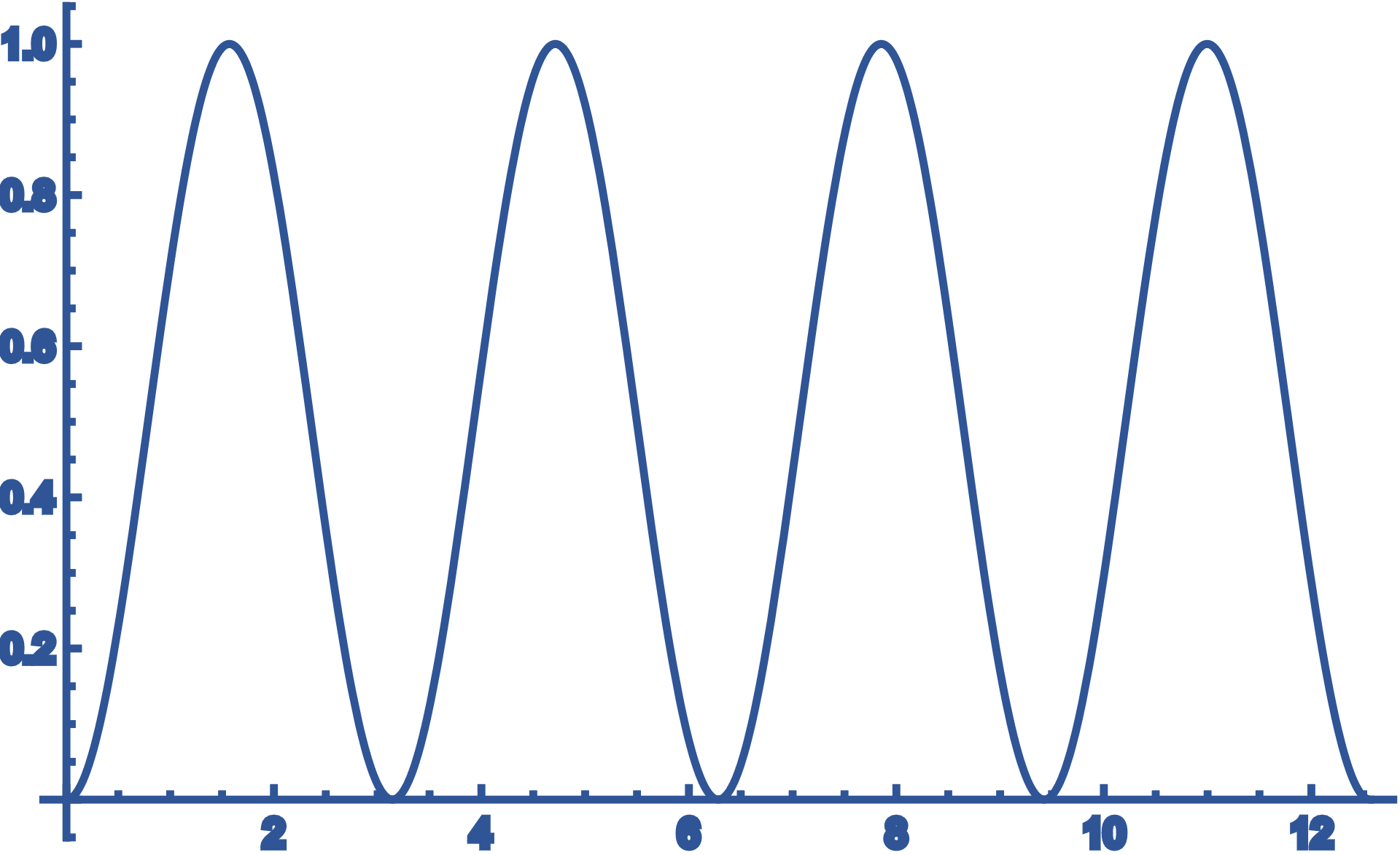 No Mean Field Background!
No GLOBAL Background!
8/13
Lagrangian with axial-vector interaction:
The averaged spin density square:
4-fermion interaction
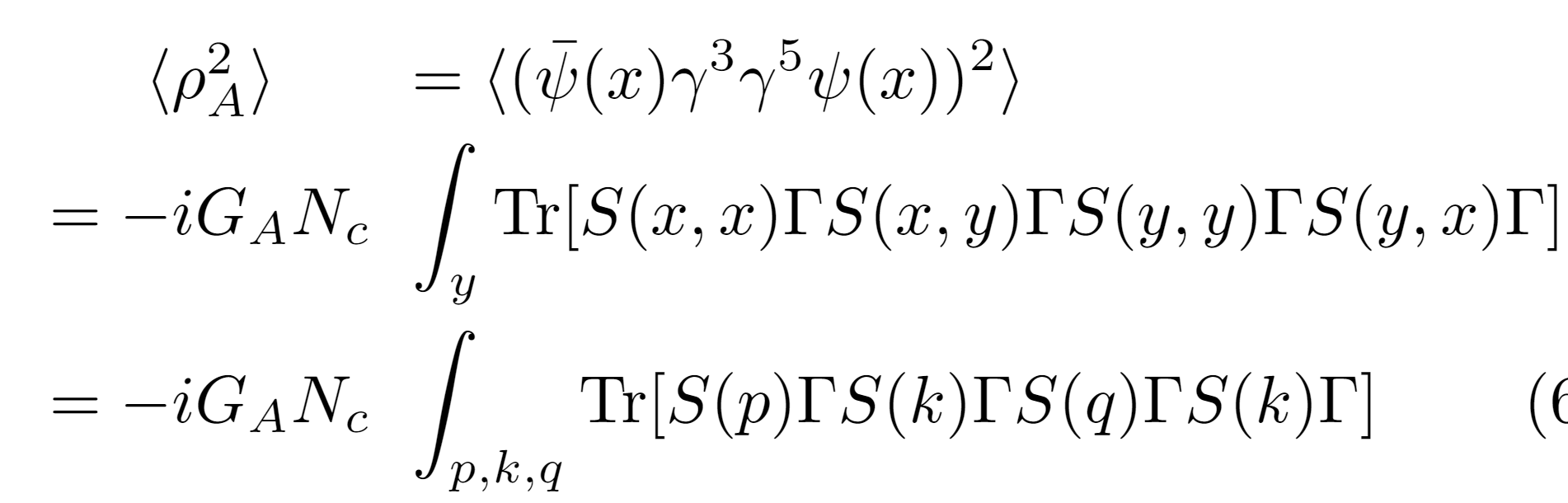 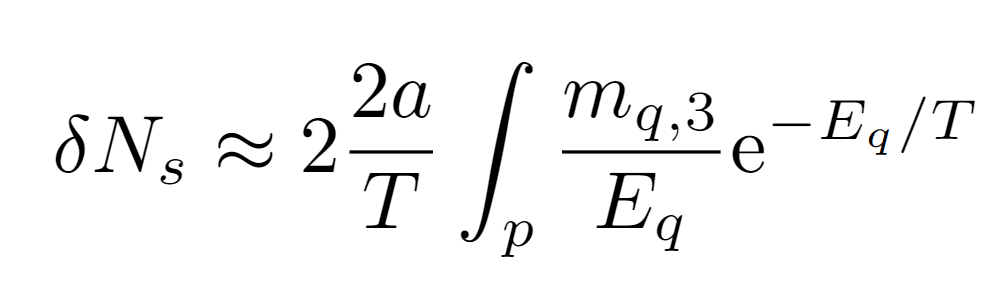 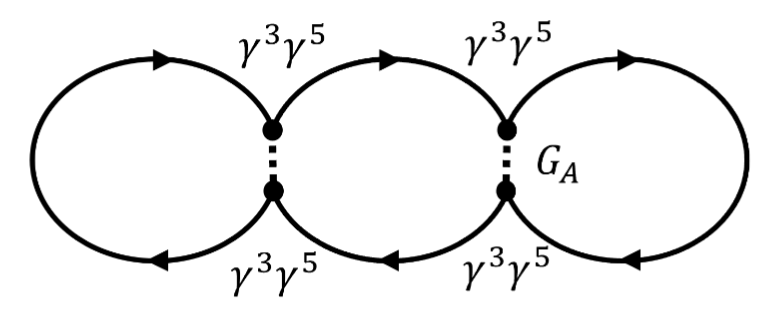 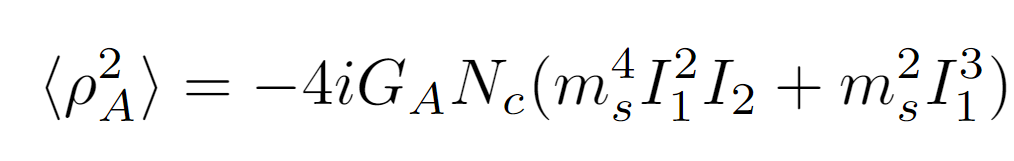 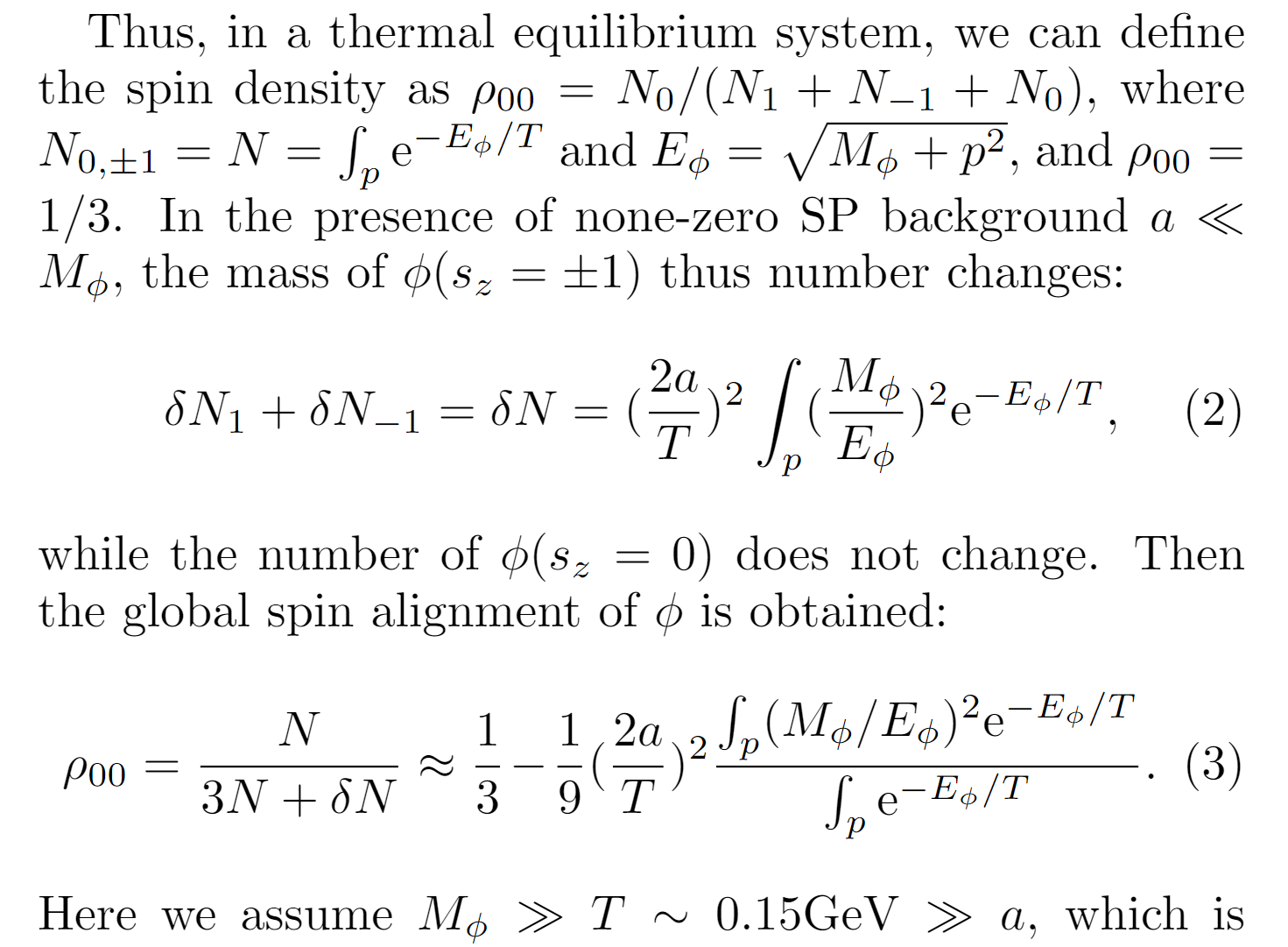 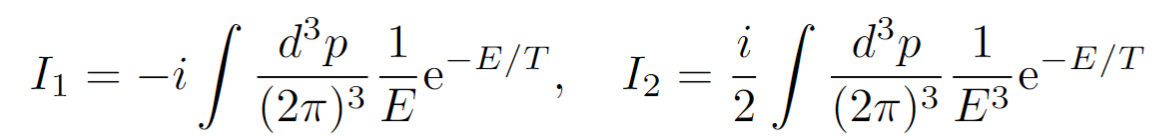 9/13
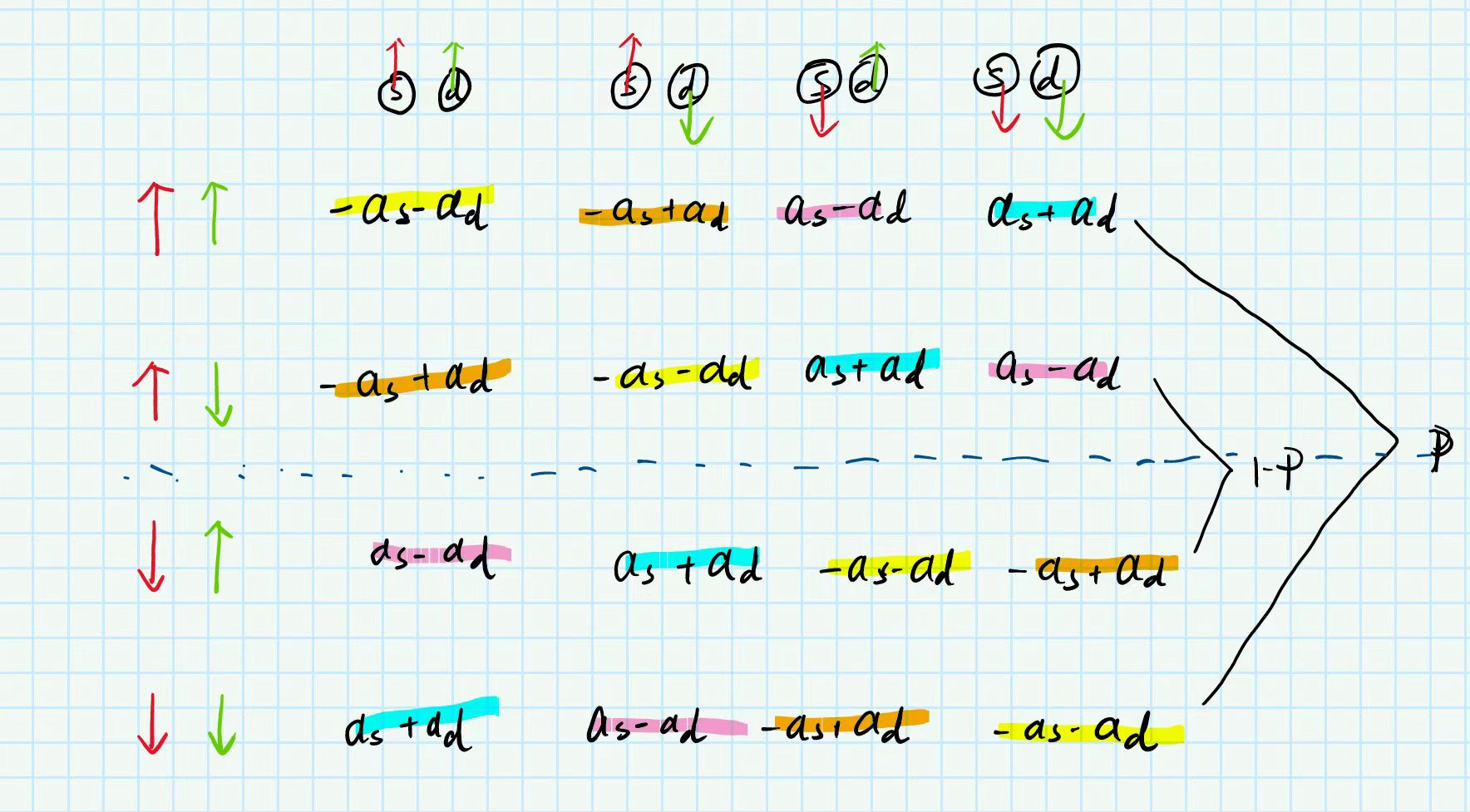 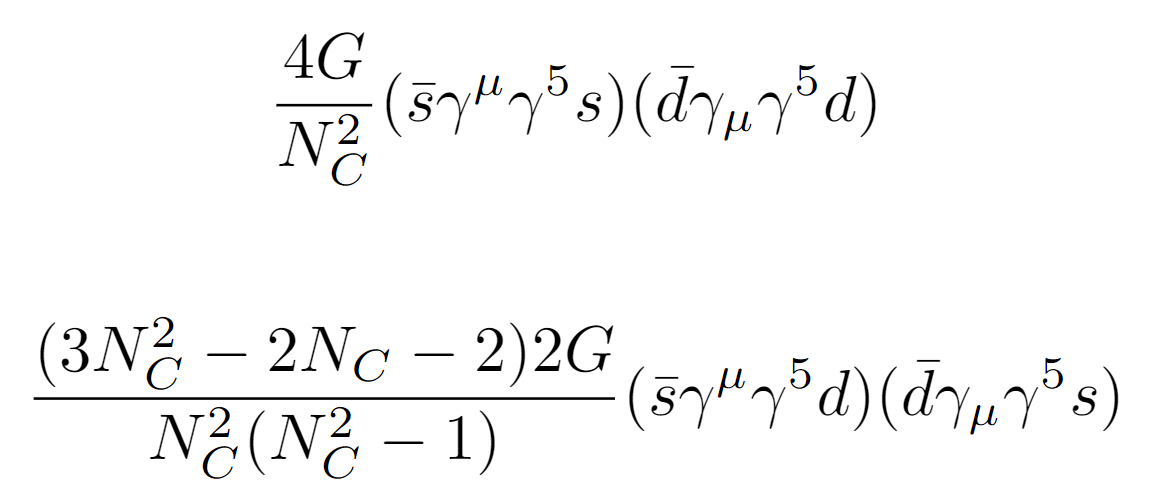 Correlation between spin density of s and d quark:
Two possible flavor-mixing interactions:
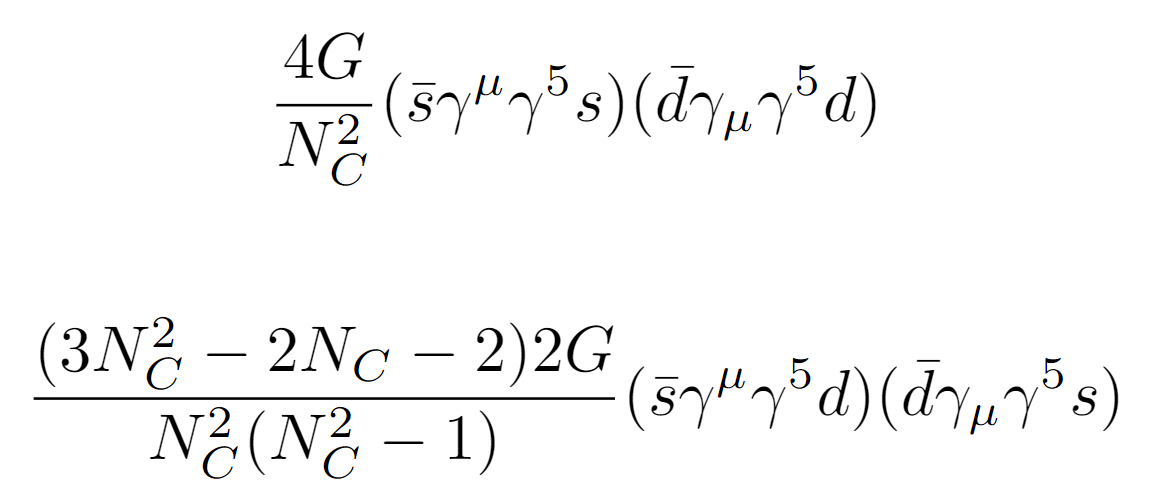 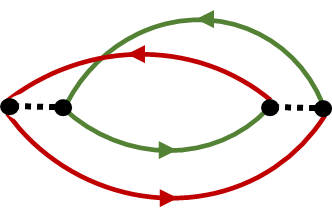 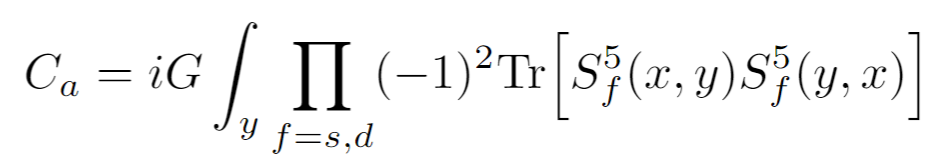 Sign is most important, which determines the direction of SP background of s and d, parallel or anti-parallel
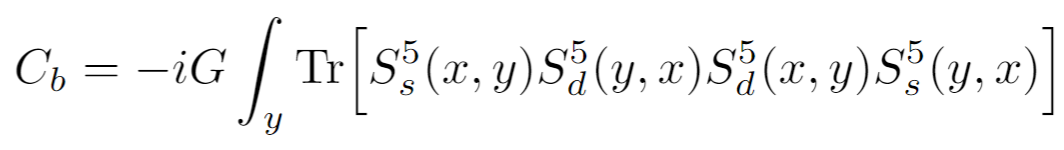 10/13
where is the interaction?
1. One-Gluon-Exchange(OGE)
2. Instanton-induced interaction
Phys.Rev.D 51 (1995) 1267-1281
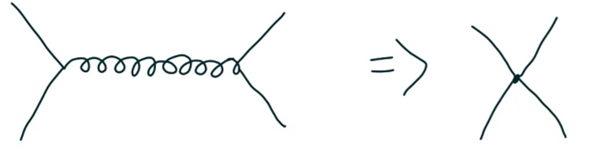 tensor interaction
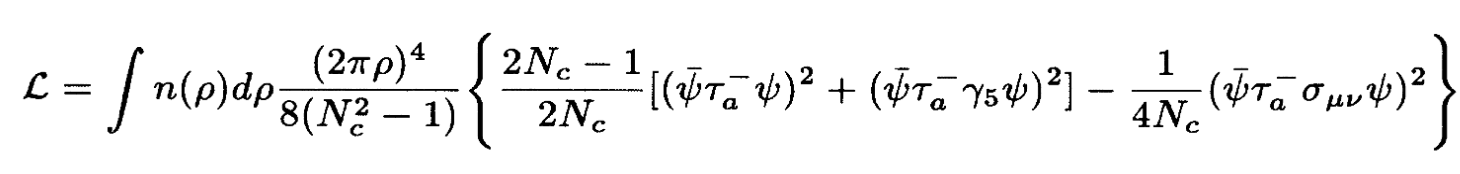 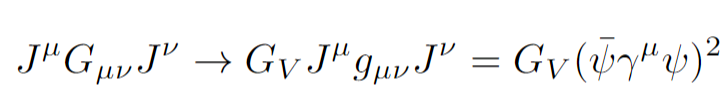 Fierz transformation
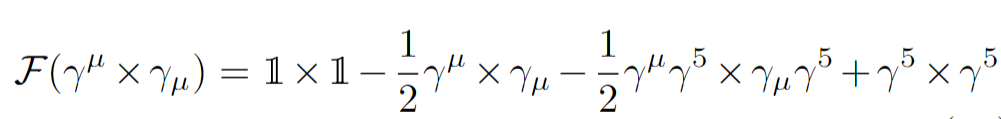 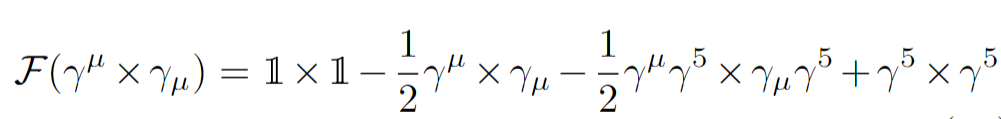 Axial-vector interaction
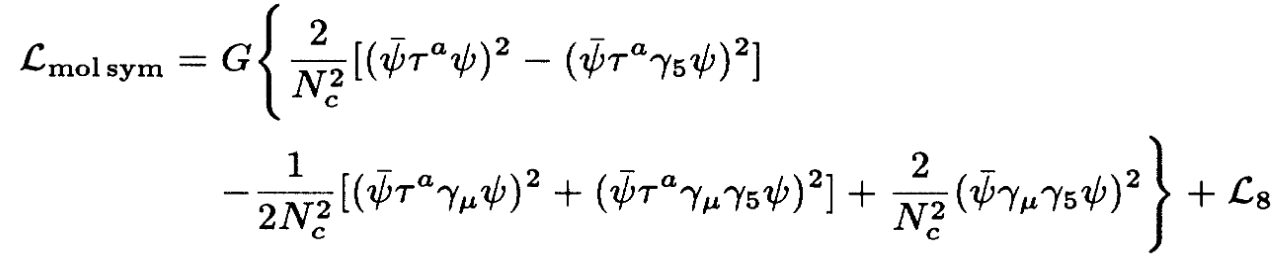 Axial-vector interaction
Tensor interaction also could be induced 
at finite temperature and density through OGE
11/13
where is the interaction?
2. Instanton-induced interaction
Phys.Rev.D 51 (1995) 1267-1281
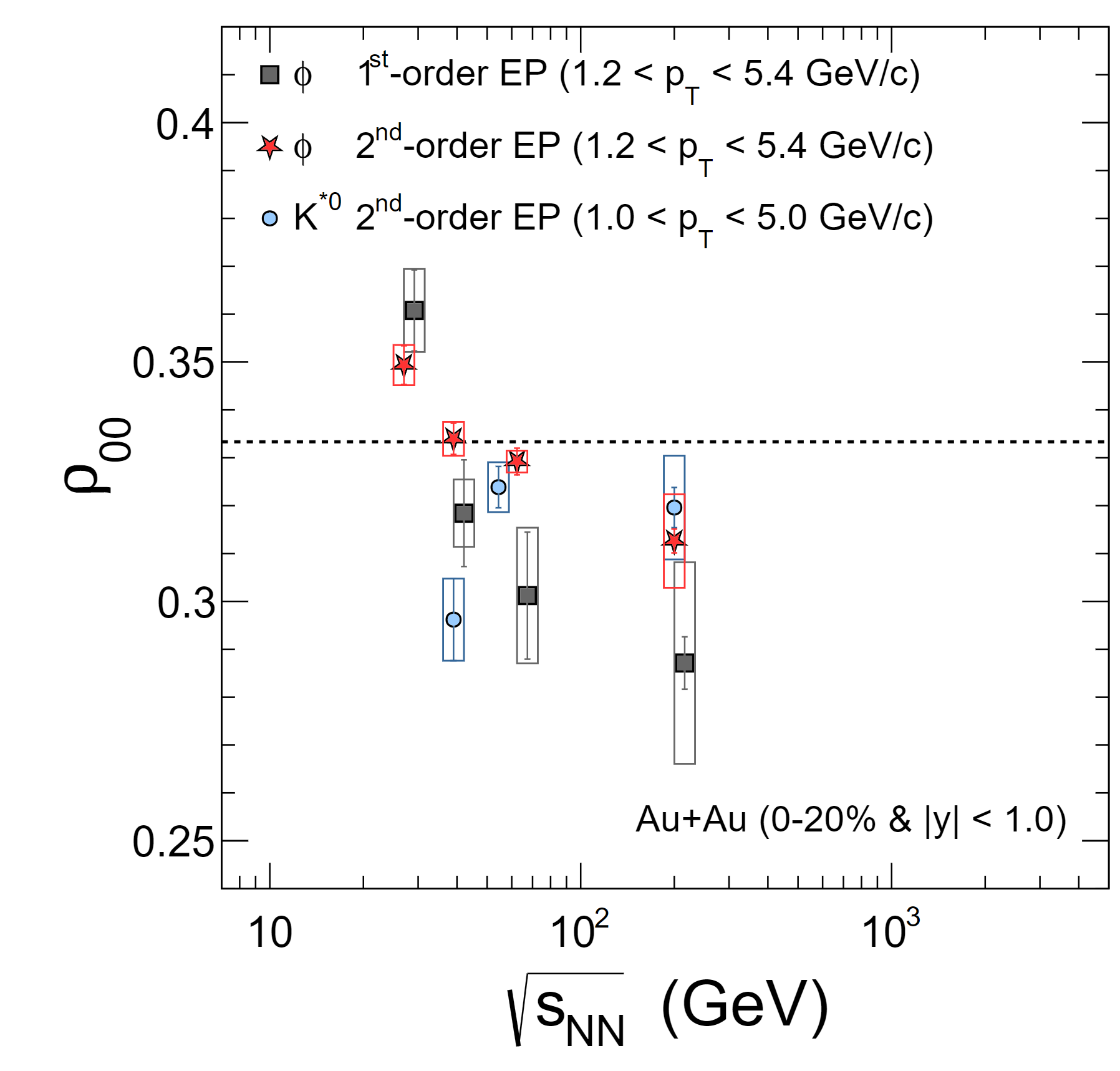 tensor interaction
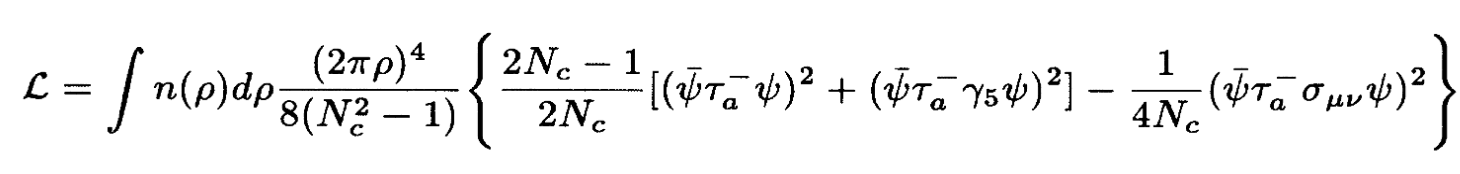 Axial-vector interaction
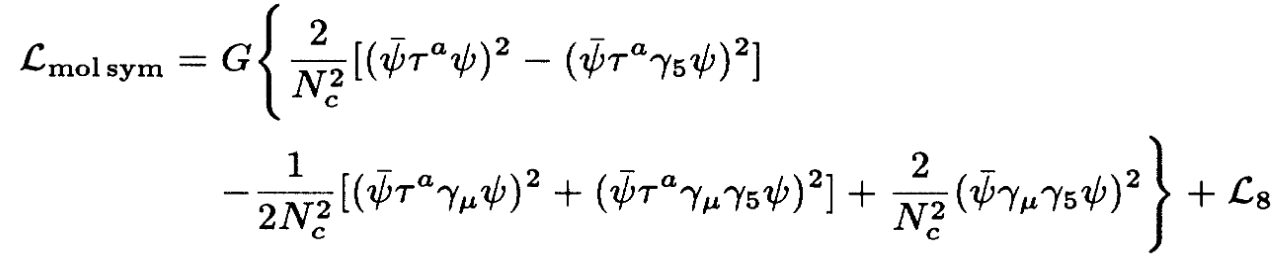 12/13
Summary
Thank you
13/13